Олимпиадапо дисциплине Биология «Поразмыслим не спеша…»
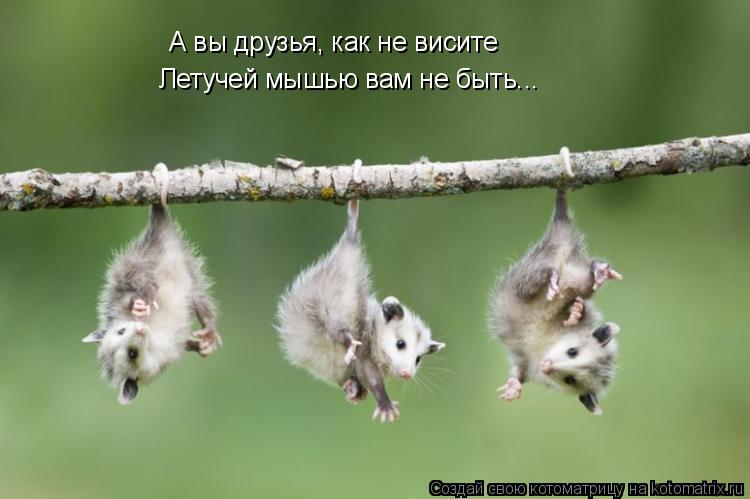 Задание №1
Выберите верное утверждение
1. Открыл клетки, рассматривая под микроскопом срез пробки:
А. Р. Гук;
В. З. Янсен;
С. Т. Шванн;
D. А. Левенгук.

2. Какой ученый, добившись увеличения микроскопа в 200 раз, впервые описал микроорганизмы?
А. Р. Гук;
В. З. Янсен;
С. Т. Шванн;
D. А. Левенгук.

3. При помощи светового микроскопа можно изучать:
А. Рибосомы;
В. Клетки организмов;
С. Пальцы;
D. Вирусы.
4. Ненужные организму клетки уничтожаются при помощи:
А. Вакуолей;
В. Аппарата Гольджи;
С. Лизосом;
D. Хлоропластов.

5. Белки образуются:
А. На рибосомах;
В. В аппарате Гольджи;
С. В лизосомах.

6. К прокариотам относятся:
А. Вирусы и бактериофаги;
В. Архебактерии и цианобактерии;
С. Водоросли и простейшие;
D. Грибы и лишайники.
7. Какое из событий происходит во время митоза и отсутствует в мейозе?
А. Удвоение ДНК;
В.Расхождение хромосом к полюсам клетки;
С. Конъюгация и кроссинговер;
D. Образование диплоидных клеток.

8. В основе какого из перечисленных явлений не лежит митоз?
А. Генетическое разнообразие видов;
В. Сохранение постоянного для вида числа хромосом;
С. Образование клеток кожи животного;
D. Вегетативное размножение;

9. Если у пчёл диплоидный набор хромосом равен 32, то 16 хромосомами обладают:
А. Матка;
В. Трутень;
С. Рабочая пчела.
10. Каков хромосомный набор клеток бластулы:
А. Гаплоидный;
В. Диплоидный;
С. Полиплоидный.

11. При образовании бластулы её клетки:
А. Делятся и растут;
В. Не делятся, но растут;
С. Делятся и не растут.

12. Ген кодирует информацию:
А. О первичной структуре белка;
В. О первичной и вторичной структуре белка;
С. Обо всех уровнях структуры белка.
Задание №2

Многие животные и растения названы "в честь" других животных и растений. Например, летучая мышь, которая, естественно, вовсе не мышь, а животное из отряда Рукокрылые. А теперь попробуйте вспомнить:

1. Какая капуста - не капуста?  А кто она?
2. Какой лев - не лев?  А кто он?
3. Какой огурец - не огурец?  А кто он?
4. Какой заяц - не заяц?  А кто он?
5. Какой котик - не котик?  А кто он?
6. Какая свинка - не свинка?  А кто она?
7. Какой ёж - не ёж?  А кто он?
8. Какая крыса - не крыса?  А кто она?
Задание №3
Рассмотрите устройства, используемые человеком.



 









Какие организмы и как используют в своей жизнедеятельности принципы, лежащие в основе действия этих предметов?
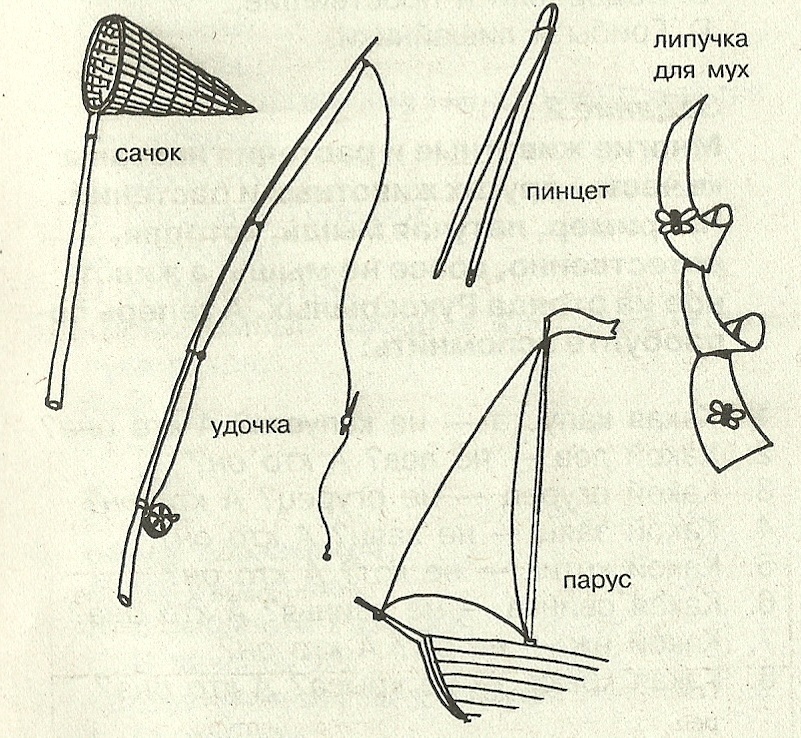 Задание №4

Здесь перечислены широко распространенные убеждения. Кое-что из перечисленного и вправду соответствует истине, а кое-что - не более, чем легенда. Разделите эти высказывания на правдивые и ошибочные, поясните свой выбор.

1. Возраст божьей коровки можно определить по точкам на надкрыльях.
2. Страусы при опасности прячут голову в песок.
3. Лягушки и жабы поедают ягоды садовой клубники.
4. Ёжики запасают на зиму яблоки и грибы, таская их на своих колючках.
5. Рак "пальмовый вор"  срезает кокосы с пальм, залезая на них.
6. Лиса заметает следы хвостом.
7. У змеи ядовитой раздвоенное жало.
8. Удавы гипнотизируют добычу.
9. Свиней обучают искать грибы.
10. Кусаются только самки комаров
Задание №5

Дайте развернутые ответы на вопросы

Приведите примеры организмов различных типов и царств, имеющих колючие части тела. Играют ли эти части адаптивную роль? Дают ли они преимущество или мешают их обладателям? Как колючие части тела могли появиться в процессе эволюции?


2. При недостатке витаминов в рационе питания у человека развиваются различные заболевания. А какие болезни могут развиваться у человека при избытке витаминов в пище?
Приспособления организмов
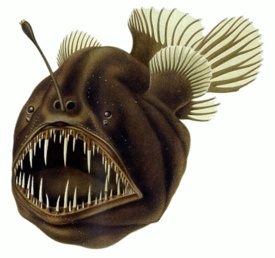 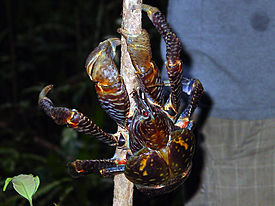 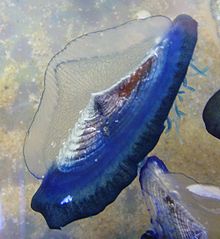